CSE373: Data Structures & AlgorithmsMore Heaps; Dictionaries; Binary Search Trees
Riley Porter
Winter 2016
Winter 2017
1
Review of last time: Heaps
Heaps follow the following two properties:
Structure property: A complete binary tree 
Heap order property: The priority of the children is always a greater value than the parents (greater value means less priority / less importance)
10
20
80
10
1
40
60
85
99
20
80
50
3
50
700
30
15
450
75
60
8
a heap
not a heap
not a heap
10
10
Winter 2017
2
CSE373: Data Structures & Algorithms
1
2
3
6
4
5
8
9
10
11
12
Review: Array Representation
Starting at node i
left child: i*2
right child: i*2+1
parent: i/2

(wasting index 0 is convenient for the index arithmetic)
A
B
C
2 * i
7
F
G
D
E
(2 * i)+1
H
I
J
K
L
└ i / 2┘
implicit (array) implementation:
Winter 2017
3
CSE373: Data Structures & Algorithms
[Speaker Notes: Left child of node I = 2 * I
Right child  I = (2*i) +1
Parent of node I is at i/2 (floor)]
Review: Heap Operations
insert:
add the new value at the next valid place in the structure
(2) fix the ordering property by percolating value up to the right position
deleteMin:
remove smallest value at root
plug vacant spot at root with value from the last spot in the tree, keeping the structure valid
(3) fix the ordering property by percolating the value down 	to the right position
Winter 2017
4
CSE373: Data Structures & Algorithms
Review: Heap Operations Runtimes
insert and deleteMin both O(logN)
at worst case, the number of swaps you have to do is the height of the tree.  The height of a complete tree with N nodes is logN. 

Intuition:
1 Node

2 Nodes

4 Nodes
1
20 Nodes

21  Nodes

22  Nodes
50
3
450
75
60
8
Winter 2017
5
CSE373: Data Structures & Algorithms
Build Heap
Suppose you have n items to put in a new (empty) priority queue
Call this operation buildHeap 

n distinct inserts works (slowly)
Only choice if ADT doesn’t provide buildHeap explicitly
O(n log n)

Why would an ADT provide this unnecessary operation?
Convenience
Efficiency: an O(n) algorithm called Floyd’s Method
Common tradeoff in ADT design: how many specialized operations
Winter 2017
6
CSE373: Data Structures & Algorithms
Floyd’s Method
Intuition:  if you have a lot of values to insert all at once, you can optimize by inserting them all and then doing a pass for swapping

Put the n values anywhere to make a complete structural tree

Treat it as a heap and fix the heap-order property
Bottom-up: leaves are already in heap order, work up toward the root one level at a time
void buildHeap() {
	for(i = size/2; i>0; i--) {
    val  = arr[i];
	  hole = percolateDown(i,val);
    arr[hole] = val;
  }
}
Winter 2017
7
CSE373: Data Structures & Algorithms
Example
Build a heap with the values: 12, 5, 11, 3, 10, 2, 9, 4, 8, 1, 7, 6

Stick them all in the tree to make a valid structure

In tree form for readability.  Notice:
Purple for node values to fix (heap-order problem)
Notice no leaves are purple
Check/fix each non-leaf bottom-up (6 steps here)
12
5
11
3
10
2
9
4
8
1
7
6
Winter 2017
8
CSE373: Data Structures & Algorithms
Algorithm Example
12
Purple shows the nodes that will need to be fixed.  

We don’t know which ones they are yet, so we’ll traverse bottom up one level at a time and fix all the values.

Values to consider on each level circled in blue
5
11
3
10
2
9
4
8
1
7
6
Winter 2017
9
CSE373: Data Structures & Algorithms
Algorithm Example
Step 1
12
12
5
11
5
11
3
10
2
9
3
10
2
9
4
8
1
7
6
4
8
1
7
6
Happens to already be less than it’s child
Winter 2017
10
CSE373: Data Structures & Algorithms
Example
Step 2
12
12
5
11
5
11
3
10
2
9
3
1
2
9
4
8
1
7
6
4
8
10
7
6
Percolate down (notice that moves 1 up)
Winter 2017
11
CSE373: Data Structures & Algorithms
Example
Step 3
12
12
5
11
5
11
3
1
2
9
3
1
2
9
4
8
10
7
6
4
8
10
7
6
Another nothing-to-do step
Winter 2017
12
CSE373: Data Structures & Algorithms
Example
Step 4
12
12
5
11
5
2
3
1
2
9
3
1
6
9
4
8
10
7
6
4
8
10
7
11
Percolate down as necessary (steps 4a and 4b)
Winter 2017
13
CSE373: Data Structures & Algorithms
Example
Step 5
12
12
5
2
1
2
3
1
6
9
3
5
6
9
4
8
10
7
11
4
8
10
7
11
Winter 2017
14
CSE373: Data Structures & Algorithms
Example
Step 6
12
1
1
2
3
2
3
5
6
9
4
5
6
9
4
8
10
7
11
12
8
10
7
11
Winter 2017
15
CSE373: Data Structures & Algorithms
But is it right?
“Seems to work”
Let’s prove it restores the heap property (correctness)
Then let’s prove its running time (efficiency)
void buildHeap() {
	for(i = size/2; i>0; i--) {
    val  = arr[i];
	  hole = percolateDown(i,val);
    arr[hole] = val;
  }
}
Winter 2017
16
CSE373: Data Structures & Algorithms
Correctness
void buildHeap() {
	for(i = size/2; i>0; i--) {
    val  = arr[i];
	  hole = percolateDown(i,val);
    arr[hole] = val;
  }
}
Loop Invariant: For all j>i, arr[j] is less than its children
True initially: If j > size/2, then j is  a leaf
Otherwise its left child would be at position > size
True after one more iteration: loop body and percolateDown make arr[i] less than children without breaking the property for any descendants
So after the loop finishes, all nodes are less than their children
Winter 2017
17
CSE373: Data Structures & Algorithms
Efficiency
void buildHeap() {
	for(i = size/2; i>0; i--) {
    val  = arr[i];
	  hole = percolateDown(i,val);
    arr[hole] = val;
  }
}
Easy argument:  buildHeap is O(n log n) where n is size
size/2 loop iterations
Each iteration does one percolateDown, each is O(log n)

This is correct, but there is a more precise (“tighter”) analysis of the algorithm…
Winter 2017
18
CSE373: Data Structures & Algorithms
Efficiency
void buildHeap() {
	for(i = size/2; i>0; i--) {
    val  = arr[i];
	  hole = percolateDown(i,val);
    arr[hole] = val;
  }
}
Better argument:  buildHeap is O(n) where n is size
size/2 total loop iterations: O(n)
1/2 the loop iterations percolate at most 1 step
1/4 the loop iterations percolate at most 2 steps
1/8 the loop iterations percolate at most 3 steps
…
((1/2) + (2/4) + (3/8) + (4/16) + (5/32) + …) < 2  (page 4 of Weiss)
So at most 2(size/2) total percolate steps: O(n)
Winter 2017
19
CSE373: Data Structures & Algorithms
Lessons from buildHeap
Without buildHeap, our ADT already let clients implement their own in O(n log n) worst case
Worst case is inserting better priority values later

By providing a specialized operation internal to the data structure (with access to the internal data), we can do O(n) worst case
Intuition: Most data is near a leaf, so better to percolate down

Can analyze this algorithm for:
Correctness: 
Non-trivial inductive proof using loop invariant
Efficiency:
First analysis easily proved it was O(n log n)
Tighter analysis shows same algorithm is O(n)
Winter 2017
20
CSE373: Data Structures & Algorithms
What we’re skipping
merge: given two priority queues, make one priority queue
How might you merge binary heaps:
If one heap is much smaller than the other?
If both are about the same size?

Different pointer-based data structures for priority queues support logarithmic time merge operation (impossible with binary heaps)
Leftist heaps, skew heaps, binomial queues
Worse constant factors
Trade-offs!
Winter 2017
21
CSE373: Data Structures & Algorithms
Take a breath
Let’s talk about more ADTs and Data Structures:
Dictionaries/Maps (and briefly Sets)
Binary Search Trees
Clear your mind with this picture of a kitten:
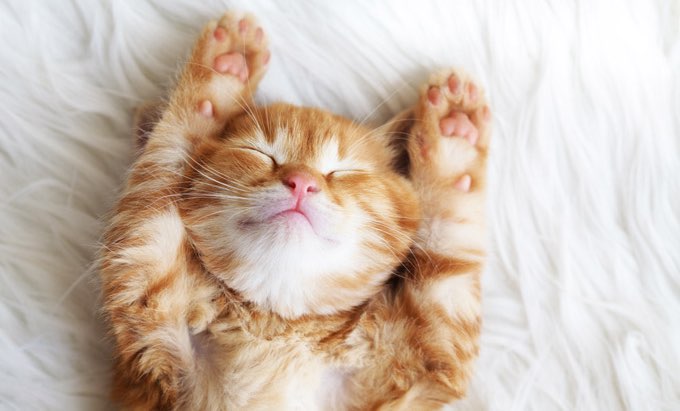 Winter 2017
22
CSE373: Data Structures & Algorithms
The Dictionary (a.k.a. Map) ADT
Data:
set of (key, value) pairs
keys must be comparable

Operations:
insert(key,value)
find(key)
delete(key)
…
Stark Arya




Lannister Jaime




Frey Walder
insert(Frey, ….)
find(Stark)
Arya
Will tend to emphasize the keys; don’t forget about the stored values
Winter 2017
23
Comparison: The Set ADT
The Set ADT is like a Dictionary without any values
A key is present or not (no duplicates)

For find, insert, delete, there is little difference
In dictionary, values are “just along for the ride”
So same data-structure ideas work for dictionaries and sets

But if your Set ADT has other important operations this may not hold
union, intersection, is_subset
Notice these are binary operators on sets
binary operation:  a rule for combining two objects of a given type, to obtain another object of that type
Winter 2017
24
Applications
Any time you want to store information according to some key and be able 
to retrieve it efficiently. Lots of programs do that!
Lots of fast look-up uses in search: inverted indexes, storing a phone directory, etc
Routing information through a Network
Operating systems looking up information in page tables
Compilers looking up information in symbol tables
Databases storing data in fast searchable indexes
Biology genome maps
Winter 2017
25
Dictionary Implementation Intuition
We store the keys with their values so all we really care about is how the keys are stored.
want fast operations for iterating over the keys
You could think about this in a couple ways:
Value
Key A
Key A
Value
Key B
Key B
Value
Value
Key C
Key C
Value
Value
26
Winter 2017
Simple implementations
For dictionary with n key/value pairs

			              insert   find    delete
Unsorted linked-list                               

Unsorted array                                         

Sorted linked list

Sorted array                               
* Unless we need to check for duplicates
O(1)*
O(n)
O(n)
O(1)*
O(n)
O(n)
O(n)
O(n)
O(n)
O(n)
O(logn)
O(n)
We’ll see a Binary Search Tree (BST) probably does better, but not in the worst case unless we keep it balanced
Winter 2017
27
Implementations we’ll see soon
There are many good data structures for (large) dictionaries

AVL trees (next week)
Binary search trees with guaranteed balancing

B-Trees (an extra topic we might have time for)
Also always balanced, but different and shallower
B ≠ Binary; B-Trees generally have large branching factor

Hashtables (in two weeks)
Not tree-like at all

Skipping: Other, really cool, balanced trees (e.g., red-black, splay)
Winter 2017
28
root
1
2
3
4
5
6
7
Reference: Tree Terminology
node: an object containing a data value and left/right children
root: topmost node of a tree
leaf: a node that has no children
branch: any internal node (non-root)
parent: a node that refers to this one
child: a node that this node refers to
sibling: a node with a common

subtree: the smaller tree of nodes on	the left or right of the current node
height: length of the longest pathfrom the root to any node (count edges)
level or depth: length of the path	from a root to a given node
height = 2
Level 0
Level 1
Level 2
29
Winter 2017
Reference: kinds of trees
Certain terms define trees with specific structure

Binary tree:  Each node has at most 2 children (branching factor 2)
n-ary tree:    Each node has at most n children (branching factor n)
Perfect tree: Each row completely full
Full tree: Each node has 0 or 2 children
Complete tree:  Each row completely full except maybe the bottom row, which is filled from left to right
Winter 2017
30
10
3
5
2
4
Review from 143: Tree Traversals
A traversal is an order for visiting all the nodes of a tree

Pre-order:	root, left subtree, right subtree


In-order:	left subtree, root, right subtree


Post-order:	left subtree, right subtree, root
Winter 2017
31
10
3
5
2
4
Review from 143: Tree Traversals
A traversal is an order for visiting all the nodes of a tree

Pre-order:	root, left subtree, right subtree
	10 3 2 4 5

In-order:	left subtree, root, right subtree
	2 3 4 10 5

Post-order:	left subtree, right subtree, root
	2 4 3 5 10
Winter 2017
32
More on  traversals
void inOrderTraversal(Node t){
  if(t != null) {
    inOrderTraversal(t.left);
    process(t.element);
    inOrderTraversal(t.right);
  }
}
A
B
C
D
E
F
G
A
     B
          D
          E
     C
	     F
          G
Sometimes order doesn’t matter
Example: sum all elements
Sometimes order matters
Example: print tree with parent above 
	indented children (pre-order)
Example: evaluate an expression tree (post-order)
Winter 2017
33
Computable data for Binary Trees
Recall: height of a tree = longest path from root to leaf (count edges)

For binary tree of height h:
max # of leaves: 

max # of nodes:

min # of leaves:

min # of nodes:
For n nodes:
best case is O(log n) height
worst case is O(n) height
2h, for perfect tree
2h
2h+1 – 1, for perfect tree
2(h + 1) - 1
1, for “list” tree
1
h+1, for “list” tree
h + 1
Winter 2017
34
Review: Binary Search Tree
Structure property (“binary”)
Each node has  2 children
Result: keeps operations simple

Order property
All keys in left subtree smallerthan node’s key
All keys in right subtree largerthan node’s key
Result: easy to find any given key
8
5
11
2
6
10
12
4
7
9
14
13
Winter 2017
35
Are these BSTs?
5
8
4
8
5
11
1
7
11
2
6
10
18
7
3
4
All children must obey order
15
20
21
Winter 2017
36
Are these BSTs?
5
8
4
8
5
11
1
7
11
2
6
10
18
7
3
4
All children must obey order
15
20
21
Winter 2017
37
Find in BST, Recursive
12
int find(Key key, Node root){
 if(root == null)
   return null;
 if(key < root.key)
   return find(key,root.left);
 if(key > root.key)
   return find(key,root.right);
 return root.data;
}
5
15
2
9
20
17
7
30
10
Winter 2017
38
Find in BST, Iterative
12
int find(Key key, Node root){
 while(root != null && root.key != key){
  if(key < root.key)
    root = root.left;
  else(key > root.key)
    root = root.right;
 }
 if(root == null)
    return null;
 return root.data;
}
5
15
2
9
20
17
7
30
10
Winter 2017
39
Other “Finding” Operations
Find minimum node
Find maximum node

Find predecessor of a non-leaf
Find successor of a non-leaf
Find predecessor of a leaf
Find successor of a leaf
12
5
15
2
9
20
17
7
30
10
Winter 2017
40
Insert in BST
12
insert(13)
insert(8)
insert(31)
5
15
13
2
9
20
(New) insertions happen only at leaves – easy!
17
7
30
10
8
31
Winter 2017
41
Deletion in BST
12
5
15
2
9
20
17
7
30
10
Why might deletion be harder than insertion?
Winter 2017
42
Deletion
Removing an item disrupts the tree structure

Basic idea: find the node to be removed, then “fix” the tree so that it is still a binary search tree

Three cases:
Node has no children (leaf)
Node has one child
Node has two children
Winter 2017
43
Deletion – The Leaf Case
delete(17)
12
5
15
2
9
20
17
7
30
10
Winter 2017
44
Deletion – The One Child Case
delete(15)
12
5
15
2
9
20
7
30
10
Winter 2017
45
Deletion – The Two Child Case
12
delete(5)
5
20
2
9
30
7
10
A value guaranteed to be
between the two subtrees!
  succ from right subtree
-  pred from left subtree
What can we replace 5 with?
Winter 2017
46
Deletion – The Two Child Case
Idea: Replace the deleted node with a value guaranteed to be between the two child subtrees

Options:
successor  	 from right subtree: findMin(node.right)
predecessor 	 from left subtree:   findMax(node.left)
These are the easy cases of predecessor/successor

Now delete the original node containing successor or predecessor
Leaf or one child case – easy cases of delete!
Winter 2017
47
Today’s Takeaways
Floyd’s Algorithm for building heaps: understand why it works and how it’s implemented.

Review Dictionaries/Maps/Sets: understand how to be a client of them and the ADT, think about tradeoffs for implementations.

Review BSTs: Understand the terms, how to insert, delete, and evaluate the runtime of those operations.
Winter 2017
48